Massachusetts Paid Family Medical Leave Act
November 2020
Cape Cod Chamber of Commerce
Tocci & Lee, LLC
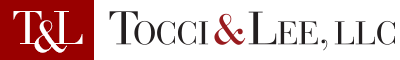 355 Providence Highway, Westwood, MA  02090 (Main) T 617.542.6200    F 617-542.6201
1600 Falmouth Road, Suite 30, Centerville, MA 02632     T  508.790.1181  F  508-790.8772
System Going Live on December 15, 2020?
DFML recently emailed the company contact who submits taxes to the Massachusetts DOR with subject line: “Action Required: Submit Your Leave Administrator Contact Information” and provided a verification code.  Contact the Department if you have not received that email.
Please note that the same verification code can be used to submit contact information for multiple leave administrators.  The Department will use the submitted information to contact employers regarding any filed leave requests.  
Once the system goes live the Department will provide more specific information to employers regarding additional steps.
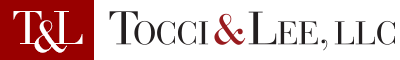 355 Providence Highway, Westwood, MA  02090 (Main) T 617.542.6200    F 617-542.6201
1600 Falmouth Road, Suite 30, Centerville, MA 02632     T  508.790.1181  F  508-790.8772
25 Employee Count
25 Employees – period for lookback is average number of employees or contractors on payroll (W-2 or 1099) over past 52 weeks.
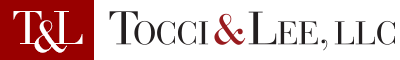 355 Providence Highway, Westwood, MA  02090 (Main) T 617.542.6200    F 617-542.6201
1600 Falmouth Road, Suite 30, Centerville, MA 02632     T  508.790.1181  F  508-790.8772
Compliance ComplexitiesIntersection With FMLA
PFML is concurrent with other leave laws:
Federal Family Medical Leave Act: 12 weeks of unpaid leave applicable to Employers with 50 employees.
Employee not subject to one year waiting period or 1250 hour requirement.
Time off use applies to both statutes.
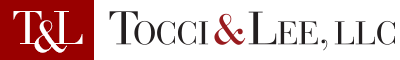 355 Providence Highway, Westwood, MA  02090 (Main) T 617.542.6200    F 617-542.6201
1600 Falmouth Road, Suite 30, Centerville, MA 02632     T  508.790.1181  F  508-790.8772
Compliance ComplexitiesIntersection With MA Parental Leave Act
Massachusetts Parental Leave Act: 8 weeks of unpaid leave for purpose of giving birth or for the placement of a child for adoption.
Massachusetts Employees may give notice starting 12/02/20 of intent to take PFMLA to bond with child on 01/01/21.
No “Introductory Period” Requirement.
PFMLA allows use for bonding up to one year after birth of a child for bonding purposes. PLA Does not provide “bonding leave”.
No Part-Time/Full-Time distinction under PFMLA.
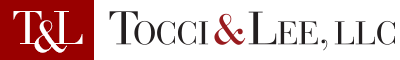 355 Providence Highway, Westwood, MA  02090 (Main) T 617.542.6200    F 617-542.6201
1600 Falmouth Road, Suite 30, Centerville, MA 02632     T  508.790.1181  F  508-790.8772
Compliance with Massachusetts Independent Contractor Law
Massachusetts Independent Contractor Law:
Work performed without the direction and control of the employer; and
Work is performed outside the usual course of the employer's business; and
Work is done by someone who has their own, independent business or trade doing that kind of work.

PFMLA Applies to both Employees and Contractors.
 PFMLA does not apply to Seasonal Workers Under 20 weeks and not covered by UI. [STILL UNDECIDED]
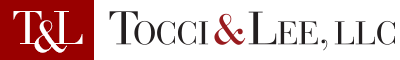 355 Providence Highway, Westwood, MA  02090 (Main) T 617.542.6200    F 617-542.6201
1600 Falmouth Road, Suite 30, Centerville, MA 02632     T  508.790.1181  F  508-790.8772
Compliance ComplexitiesIntersection With ADA
Compliance with PFMLA Does not mean employer has complied with Americans with Disabilities Act or its Massachusetts Counterpart, MGL c. 151B.
Individualized assessment of reasonable accommodation still required – including additional time off.
Similar considerations of drug or alcohol treatment – may still discipline for on job possession, use or influence.
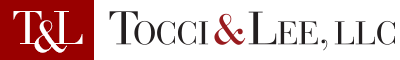 355 Providence Highway, Westwood, MA  02090 (Main) T 617.542.6200    F 617-542.6201
1600 Falmouth Road, Suite 30, Centerville, MA 02632     T  508.790.1181  F  508-790.8772
Intermittent Leave
Increments no less than fifteen minutes.
Seven day waiting period applies to intermittent leave until five full business day threshold is reached.
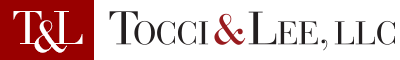 355 Providence Highway, Westwood, MA  02090 (Main) T 617.542.6200    F 617-542.6201
1600 Falmouth Road, Suite 30, Centerville, MA 02632     T  508.790.1181  F  508-790.8772
Compliance ComplexitiesIntersection With MA Paid Sick Leave Law
Covered Individual may utilize accrued sick leave or PTO for first week of family medical leave, which is otherwise unpaid.
Choice to use accrued, unused sick leave or PTO is choice of employee. Employer cannot require use.
Use of accrued leave time taken in manner consistent with employee leave policies.
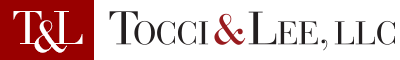 355 Providence Highway, Westwood, MA  02090 (Main) T 617.542.6200    F 617-542.6201
1600 Falmouth Road, Suite 30, Centerville, MA 02632     T  508.790.1181  F  508-790.8772
Medical Certifications
Medical documentation must be provided if necessary.
Maintain Medical Documentation separately and under lock and key (or separate electronic file with limited access).
 Fitness for Duty if consistent with practice.
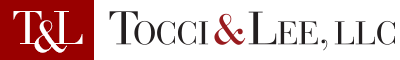 355 Providence Highway, Westwood, MA  02090 (Main) T 617.542.6200    F 617-542.6201
1600 Falmouth Road, Suite 30, Centerville, MA 02632     T  508.790.1181  F  508-790.8772
Update Employee Policies
Best Practice – Integrate PFMLA policy into existing handbook effective January 1, 2021.
Issue Stand Alone Policy – Distribute to or make available to employees – post conspicuously.
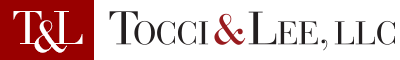 355 Providence Highway, Westwood, MA  02090 (Main) T 617.542.6200    F 617-542.6201
1600 Falmouth Road, Suite 30, Centerville, MA 02632     T  508.790.1181  F  508-790.8772
To Obtain Model Policy
Contact Tocci & Lee, LLC for Model Policy
jtocci@toccilee.com
bbaldelli@toccilee.com
617-542-6200
508-790-1181
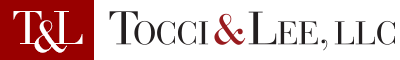 355 Providence Highway, Westwood, MA  02090 (Main) T 617.542.6200    F 617-542.6201
1600 Falmouth Road, Suite 30, Centerville, MA 02632     T  508.790.1181  F  508-790.8772
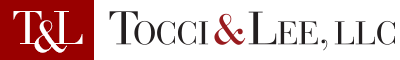 355 Providence Highway, Westwood, MA  02090 (Main) T 617.542.6200    F 617-542.6201
1600 Falmouth Road, Suite 30, Centerville, MA 02632     T  508.790.1181  F  508-790.8772
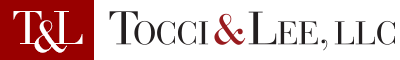 355 Providence Highway, Westwood, MA  02090 (Main) T 617.542.6200    F 617-542.6201
1600 Falmouth Road, Suite 30, Centerville, MA 02632     T  508.790.1181  F  508-790.8772
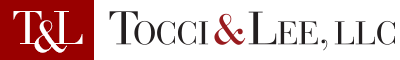 355 Providence Highway, Westwood, MA  02090 (Main) T 617.542.6200    F 617-542.6201
1600 Falmouth Road, Suite 30, Centerville, MA 02632     T  508.790.1181  F  508-790.8772